Lukioon?
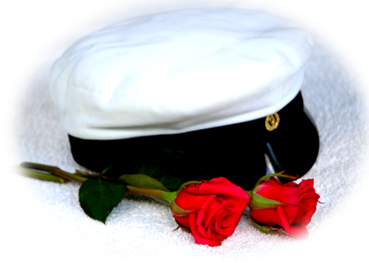 Kai Heino
2023
Miksi lukioon?
Jatko-opinnot Yliopistoissa ja korkeakouluissa-pohjatiedot-opiskeluvalmiudet 

Jatkoaikaa päättää tulevaisuudestaan
Lukio vaatii
Kiinnostusta teoreettiseen opiskeluun
Lukemista, tutkimista ja ……läksyjen tekoa
Opiskelutottumuksia
Istumalihaksia
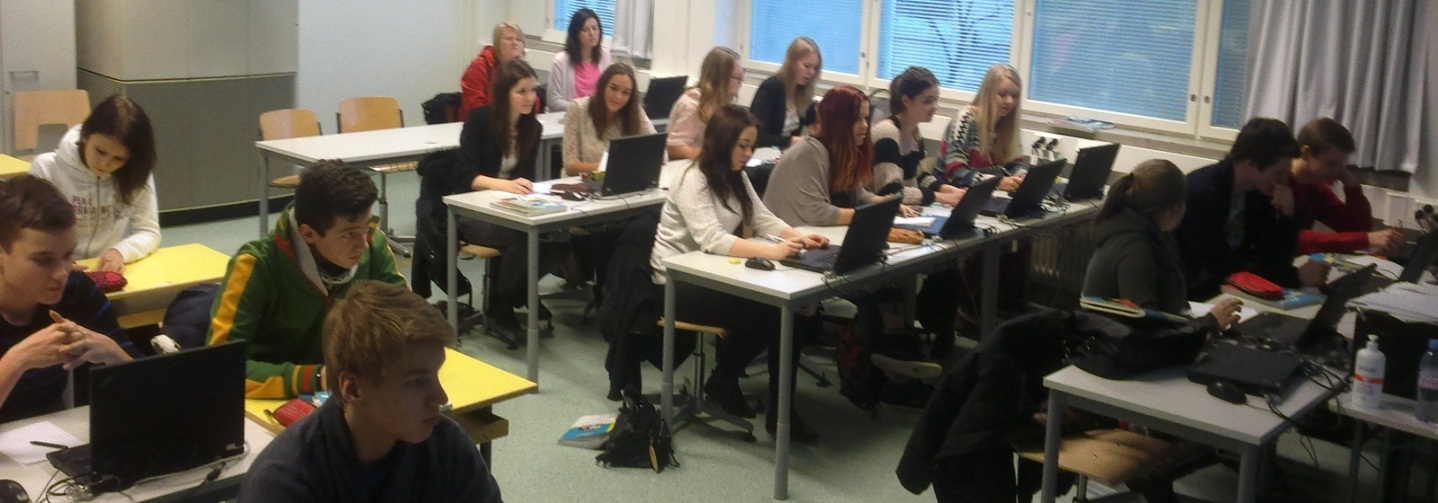 Lukiossa opiskelu
luokaton ja kurssimuotoinen
viikossa keskimäärin 29-30 tuntia koulua + läksyt (3 v)
antaa myös uusia ystäviä,   elämään sisältöä, uusia valmiuksia      ja sivistystä
mukava ja hyödyllinen tapa viettää    nuoruus
Tärkeimmät ainevalinnat
Pitkä vai lyhyt matematiikka?
Vain englantia A-kielenä ?
Ruotsi A2 vai B1
Lyhyet kielet; jatkaako vai aloittaako?
Mihin reaaliaineisiin syventyisin ? - fysiikka, kemia, psykologia, ym
(musiikki vai kuvataide   - vai molemmat)
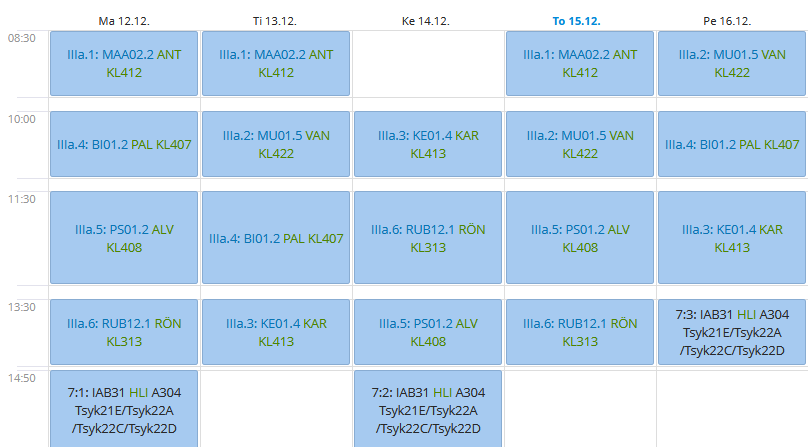 Opintosuunnitelma
alustavasti 9-luokalla jo koko lukioaikaa ajatellen 
opintosuunnitelmaa voi aina tarvittaessa muuttaa (vaikka jo kesäkuussa)
sitä voi olla pakkokin muuttaa
lukioilla on omat suositukset kurssien suoritusjärjestyksestä
Lukio päätetään ylioppilastutkintoon
KAIKKI YO-KOKEET TIETOKONEELLA
VIISI PAKOLLISTA KOETTA

AINAKIN YKSI A-TASON KOE
LISÄÄ KOKEITA SAA VALITA
Lisäksi kolme 
seuraavista
toinen kotimainen kieli (=ruotsi)
vieras kieli
matematiikka
reaalikoe
äidinkieli
 - lukutaito
   ja
 - kirjoitustaito
suomi toisena kielenä
Lisäksi yksi vapaavalintainen vieraan kielen tai reaaliaineen koe
Turun lukiot
ovat kaikki hyviä ja korkeatasoisia

tekevät paljon yhteistyötä

voi opiskella kursseja myös muissa kuin omassa lukiossaan. harvinaiset kielet, et, syventävät ja kertauskurssit
Erityislinjat ja painotukset
Luonnontiede ja Meri (TSYK)
Musiikki (Puolalanmäki)
Ilmaisu (Turun klassillinen lukio)
Urheilu ja Informaatioteknologia (Kerttuli)
Yrittäjyys (Luostarivuori)
Tee valintasi
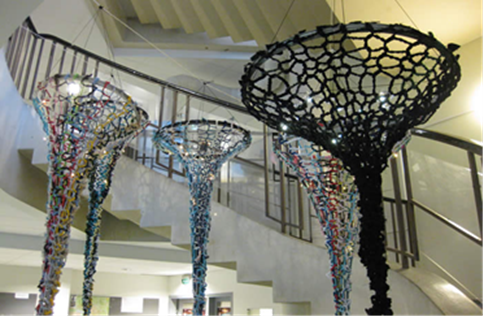 oman kiinnostuksesi

tähänastisen koulumenestyksesi 

mahdollisten jatko-opintohaaveidesi                     pohjalta
Yhteishaku
erityislinjojen pääsyvaatimukset ja pääsykokeet: ota selvää hakemastasi lukiosta
http://www.turku.fi/paivahoito-ja-koulutus/lukiokoulutus